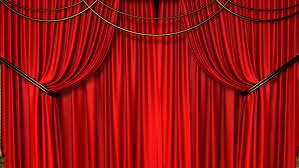 আজকের ক্লাসে সবাইকে স্বাগতম।
শিক্ষক পরিচিতি
বিপ্লব কুমার দাস 
সহকারী শিক্ষক
লুটিয়া সরকারি প্রাঃ বিঃ 
লোহাগড়া,নড়াইল।
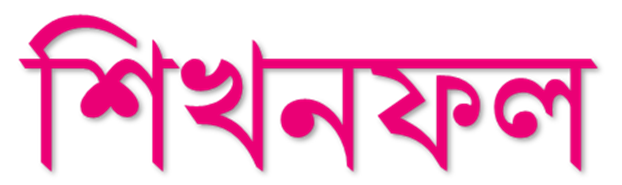 এই পাঠ শেষে শিক্ষার্থীরা-
1.1.1    প্রথম থেকে পঞ্চম পর্যন্ত ক্রমবাচক সংখ্যা পড়তে, বলতে, লিখতে ও ব্যবহার করতে পারবে।
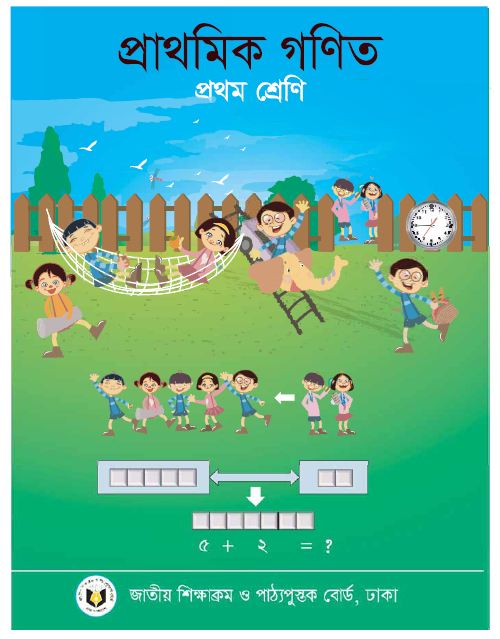 শ্রেণি – প্রথম   
বিষয় –প্রাথমিক গণিত
Pj, Avgiv GKUv gRvi wfwWI ‡`wL
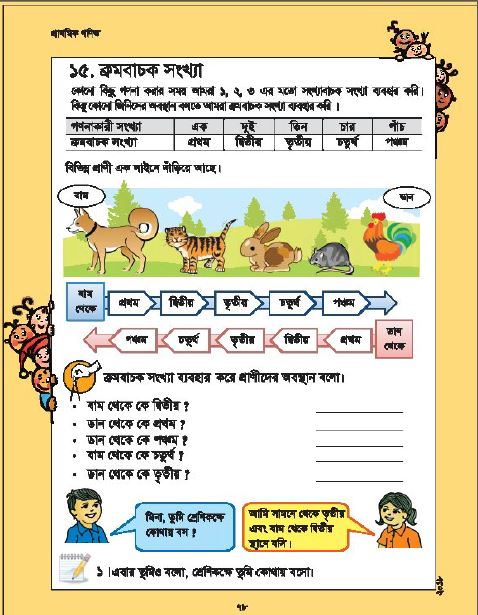 পাঠ শিরোনাম
 µgevPK msখ্যা
c„ôv-৭৮
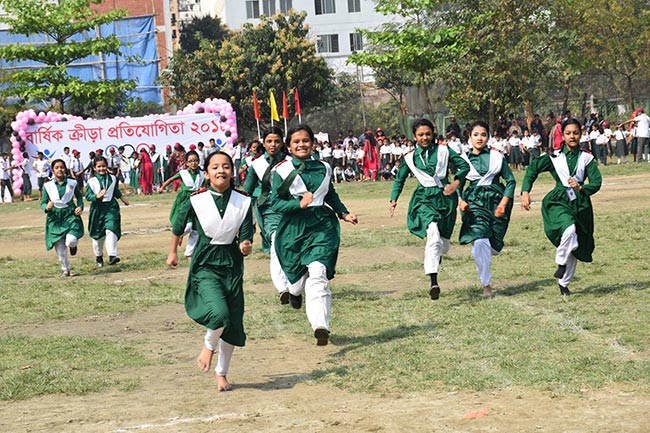 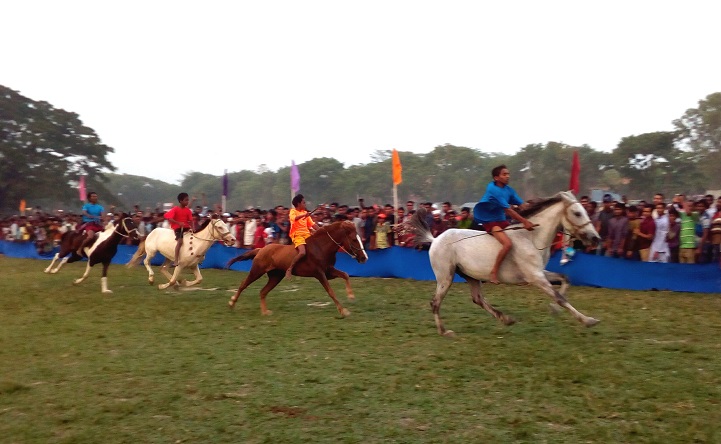 ছবিতে কী দেখতে পাচ্ছ ?
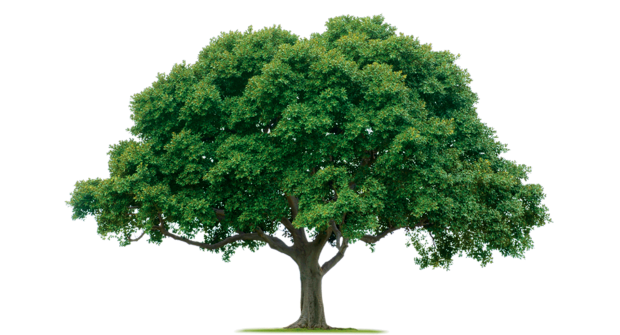 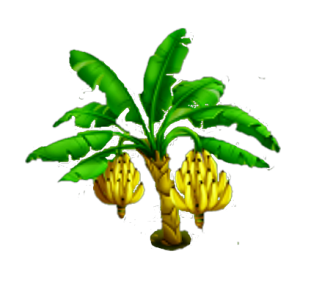 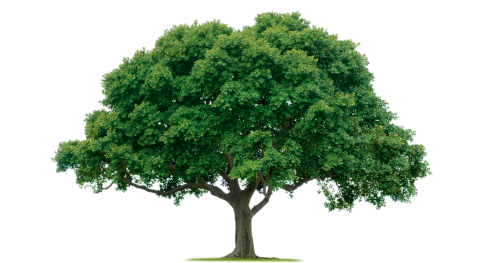 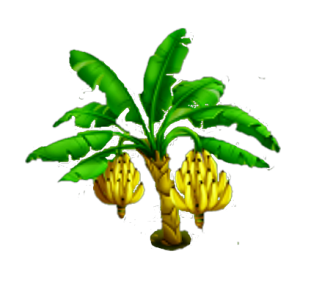 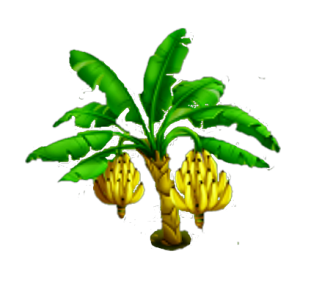 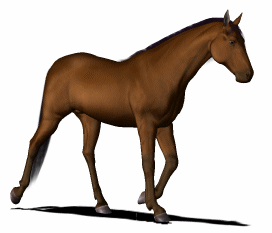 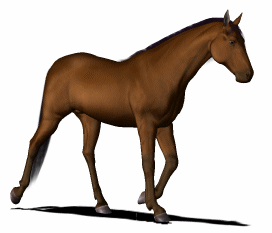 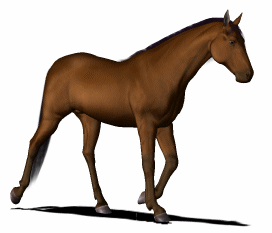 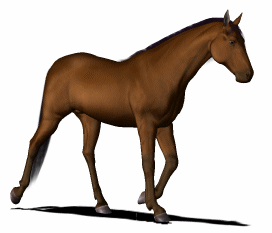 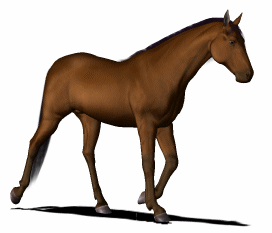 বাম
ডান
পঞ্চম
চতুর্থ
প্রথম
তৃতীয়
দ্বিতীয়
প্রথম
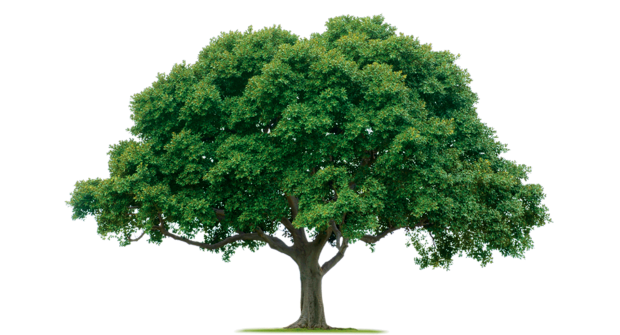 দ্বিতীয়
পঞ্চম
তৃতীয়
চতুর্থ
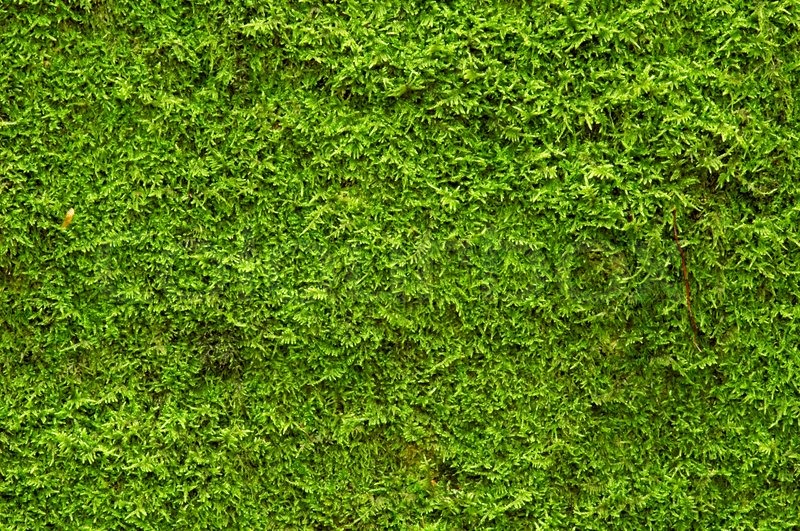 ছবিতে কয়টি ঘোড়া দেখতে পাচ্ছ?
ঘোড়াগুলোর অবস্থান দেখি
ছবি গুলো দেখ
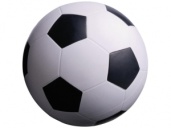 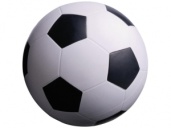 প্রথম
পঞ্চম
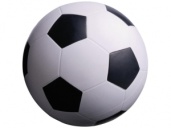 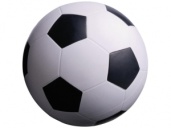 দ্বিতীয়
চতুর্থ
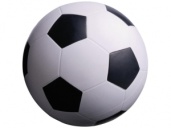 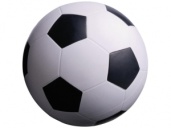 তৃতীয়
তৃতীয়
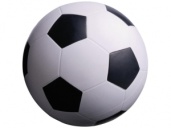 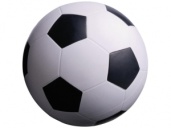 দ্বিতীয়
চতুর্থ
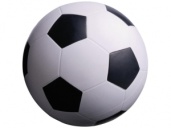 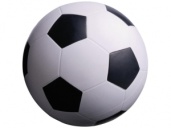 প্রথম
পঞ্চম
বলটির অবস্থান বলো
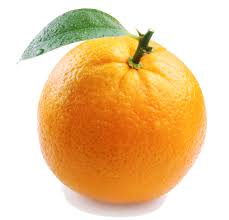 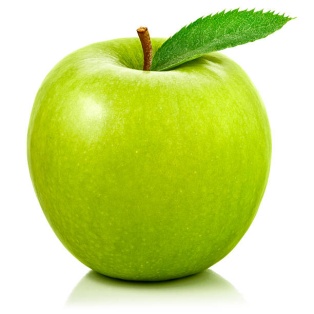 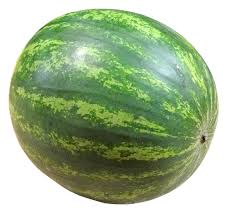 বাম
ডান
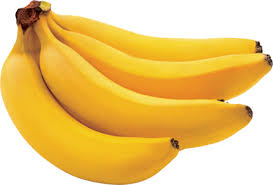 পঞ্চম
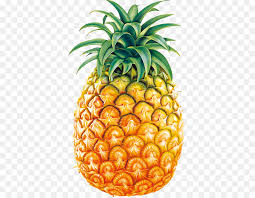 চতুর্থ
তৃতীয়
দ্বিতীয়
প্রথম
মিলিয়ে নাও
বাম থেকে প্রতিটি ফলের অবস্থান বলো।
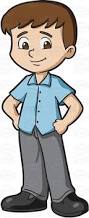 1.উপর থেকে নিচে কার অবস্থান কোথায় ?
পঞ্চম
রাজু
প্রথম
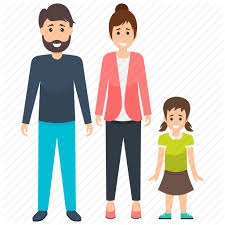 চতুর্থ
মিনা
দ্বিতীয়
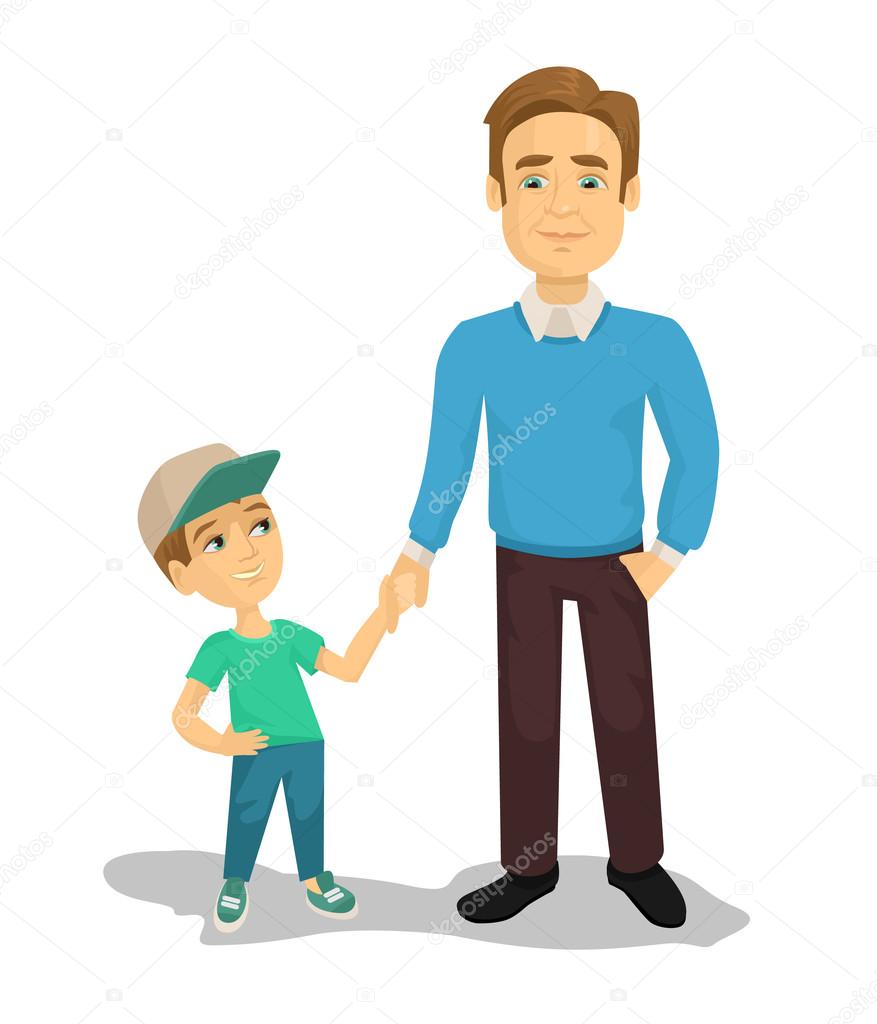 তৃতীয়
ফাহিম
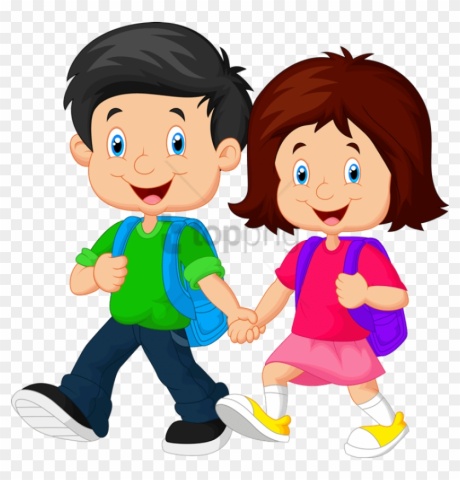 তৃতীয়
দ্বিতীয়
সিমা
চতুর্থ
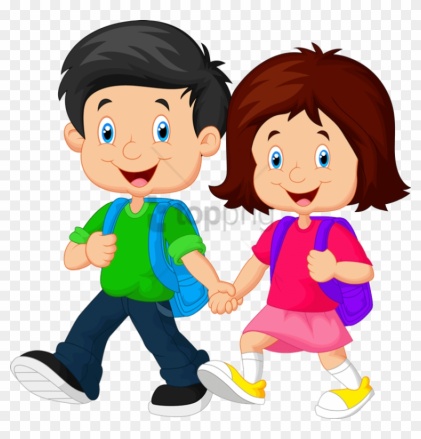 প্রথম
রনি
পঞ্চম
1. wbP থেকে Dc‡i কার অবস্থান কোথায় ?
g~j¨vqY
বাম
ডান
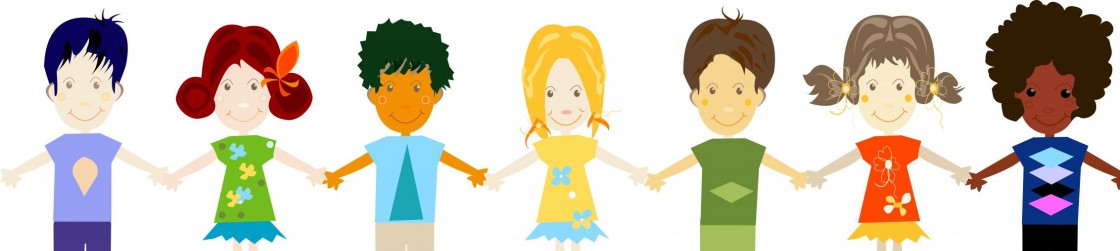 তৃতীয়
ডান থেকে দ্বিতীয় কে?
বাম দিক থেকে দ্বিতীয় কে?
ডান দিক থেকে চতুর্থ কে?
ডান দিক থেকে প্রথম কে?
বাম দিক থেকে দুই জন পর যে আছে তার ক্রম কত?
বাম
ডান
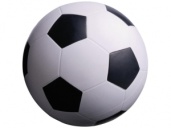 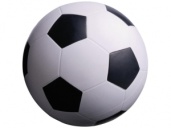 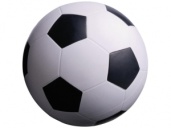 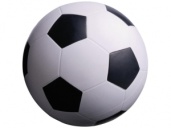 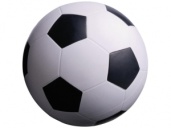 * বাম থেকে KZZg ejwU P‡j †Mj?
Z…Zxq
* Wvb থেকে KZZg ejwU P‡j †Mj?
cÂg
* Wvb থেকে KZZg ejwU P‡j †Mj?
wØZxq
* evg থেকে KZZg ejwU P‡j †Mj?
PZz_©
evwoi KvR
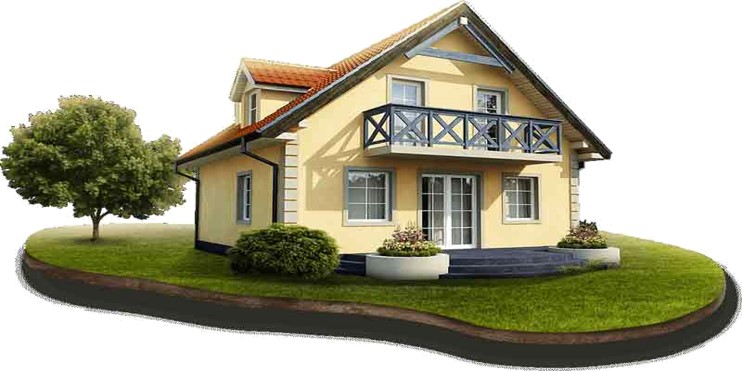 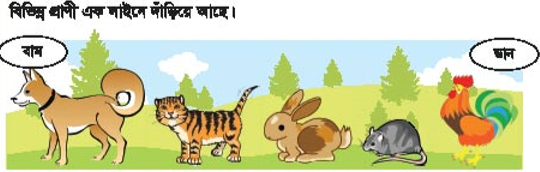 প্রাণীগুলোর অবস্থান লেখ ।
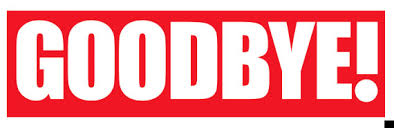